Industrial Revolution
South and Agriculture
Agriculture
Industrial Revolution in the South
Economy relied more on agriculture and less on Industry
Less navigable rivers
Less Transportation developments
Why did the South not use factories like the North?
Inventor who created
Interchangeable Parts
Cotton Gin
Eli Whitney
Textile factories across the world needed cotton
South produced lots of cotton
Removing seeds from cotton took hours
Cotton gin fixes this problem
Cotton gin was a machine that pulled cotton fibers from seeds
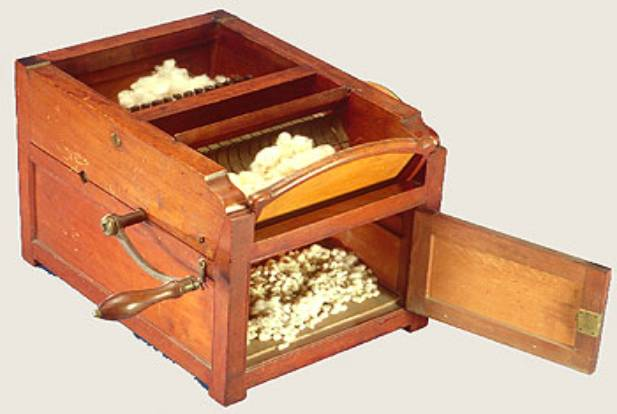 Cotton Gin
Page 401-402
Write a summary
What are interchangeable parts?
What do they make possible?

Products with Interchangeable Parts are made from pieces that are exactly the same
Makes products easier to assemble
Broken parts are easier to replace

INTERCHANGEABLE PARTS MAKES MASS PRODUCTION POSSIBLE!
Also promotes slavery
Interchangeable Parts
[Speaker Notes: You can make 10,000 barrel and 10,000 handles and then put them together, they will all fit
More effiecient]
http://www.biography.com/people/eli-whitney-9530201
Video